WELCOME
TO OUR CLASS!
Presented by: …………
Let’s watch
Unit 8:
TOURISM
Lesson 3: A Closer Look 2
Look at the examples:
I know a girl who works as a tour guide in Singapore.
I am reading a travel brochure which I picked up in Japan.
N (person)
N (thing)
Who and which are relative pronouns. They are used after a noun to show which person/ whing we are talking about. 
Who refers to a person, and which refers to a thing.
Look at the examples:
The man whose book you are reading is my friend.
We visited a city whose houses are painted in different bright colours.
N (person)
N (thing)
Whose is a relative pronoun. It is used to show possessive by people and things.
1. Underline the noun or noun phrase in each sentence that which or who refers to.
1. People who travel abroad usually use travel apps.
2. The brochure which you can get free at the airport is useful for your stay in Bangkok.
3. Is this the video which explains some new trends in tourism?
4. Could you recommend to me a local tour guide who can speak English?
5. They want to visit a city which is famous for its rich history.
2. Underline the correct relative pronoun for each sentence
1. This is the brochure which / who provides the information you need for your visit to Beijing.
2. ABC is the company which / who won the Best Travel Agency Award last year.
3. The elders which / who are not good at using online apps prefer package tours.
4. A hop-on hop-off bus which / who runs from here every hour is the fastest way to visit a city.
5. Food tourism is for tourists which / who want to explore the unique dishes of a place.
3. Complete each sentence with “who” or “whose”
+
1. Mr Minh, _________ will guide us on our Cu Chi Tunnel tour, is on his way.
2. This is the writer _________ book Travel on $50 a Day is my favourite travel guide.
3. My son, _________ is a huge fan of Taylor Swift, is on a music tour to see her in concert.
4. Ha Giang, _________ beauty and history are appealing, is a must-go in my tour list.
5. While travelling, my father often spends time talking with the locals ______ stories, he says, are interesting about the land we are visiting.
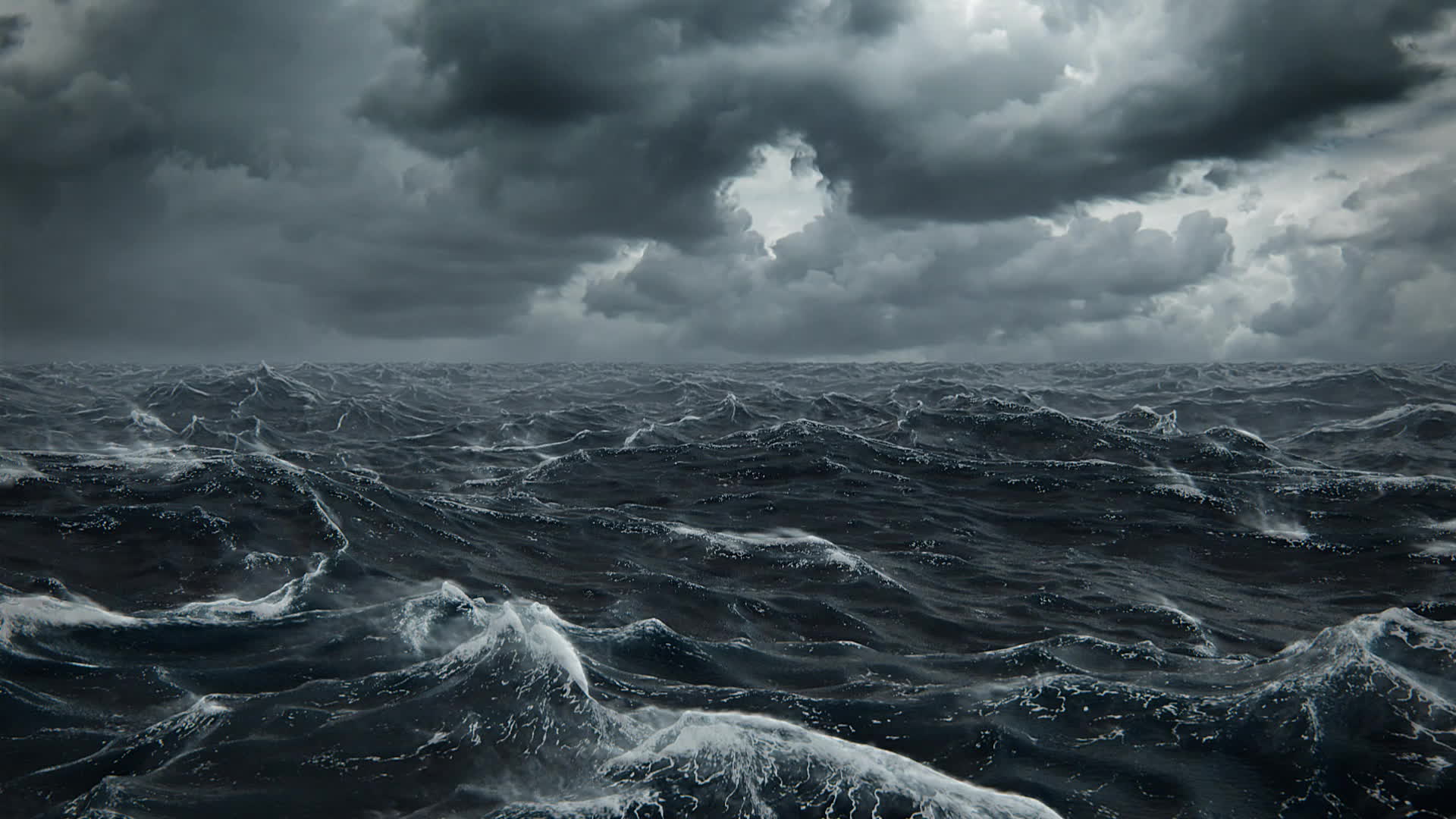 RESCUE THE FISHERMAN
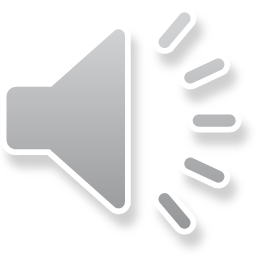 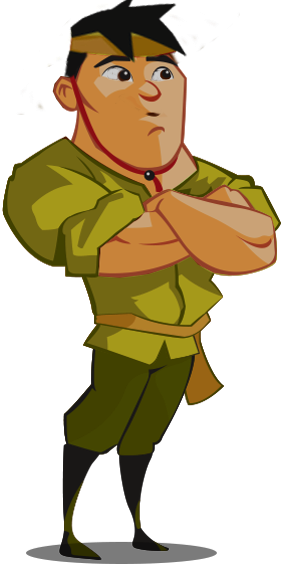 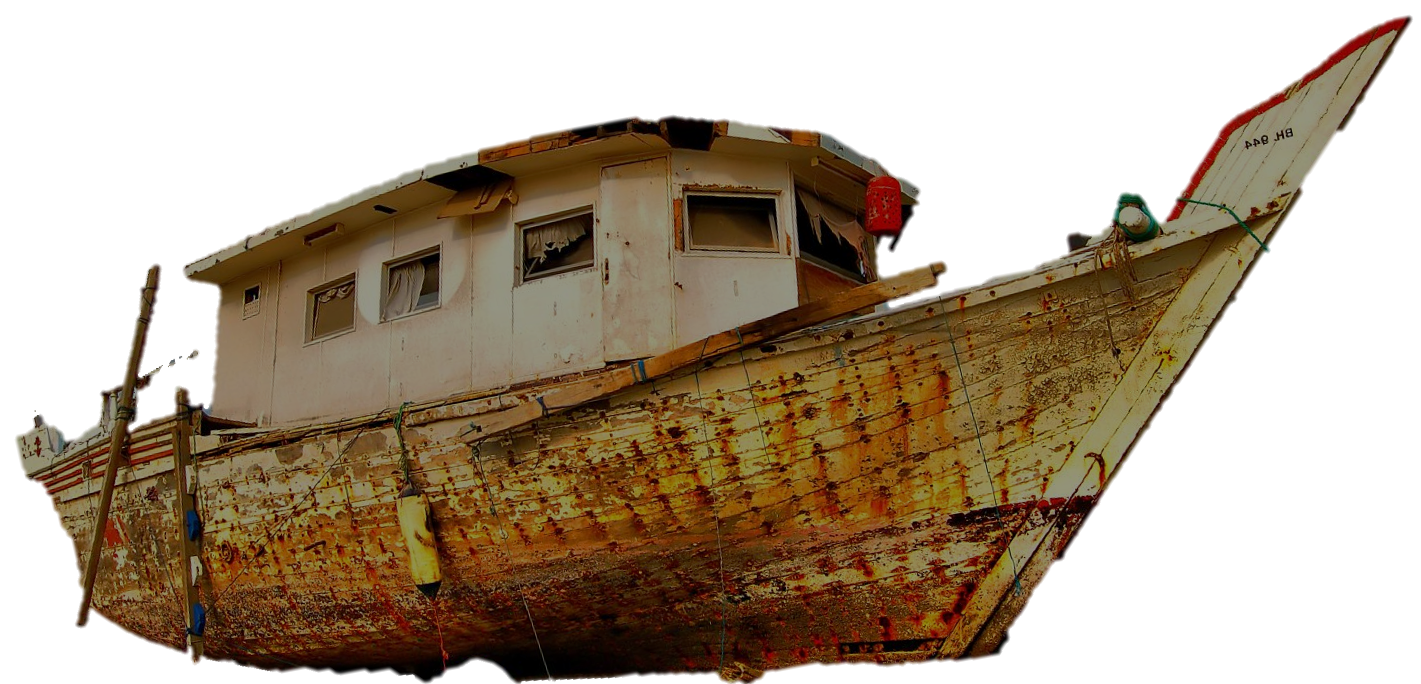 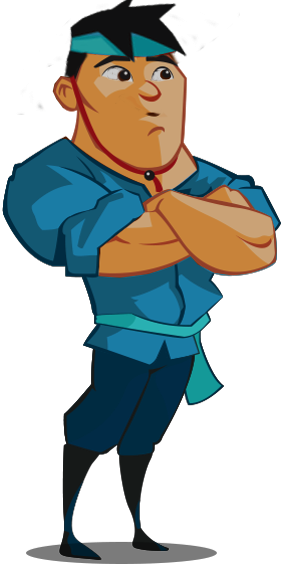 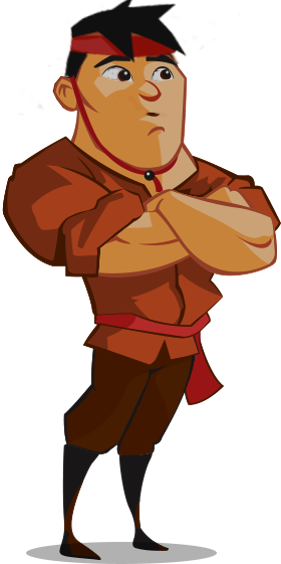 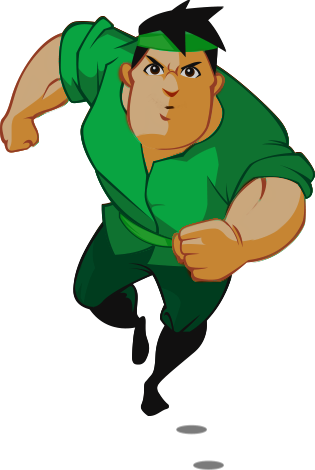 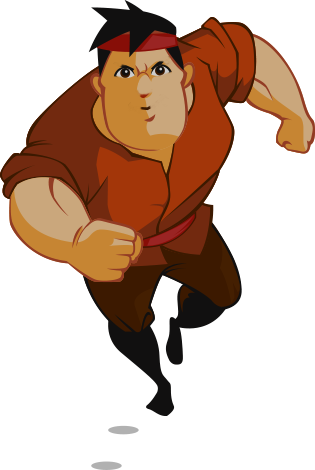 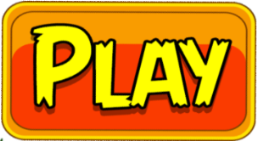 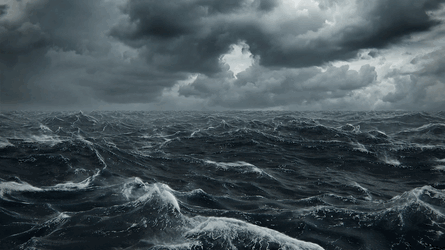 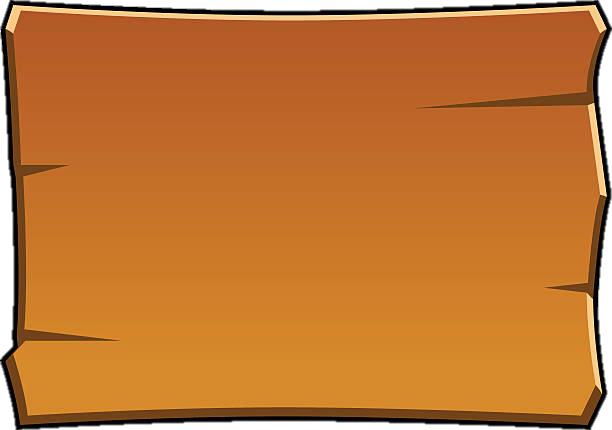 Five fishermen are in danger during the storm. 
Please help the rescue team save the fishermen by answering the questions correctly.
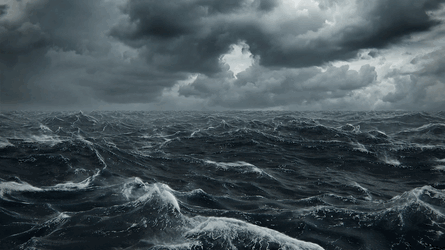 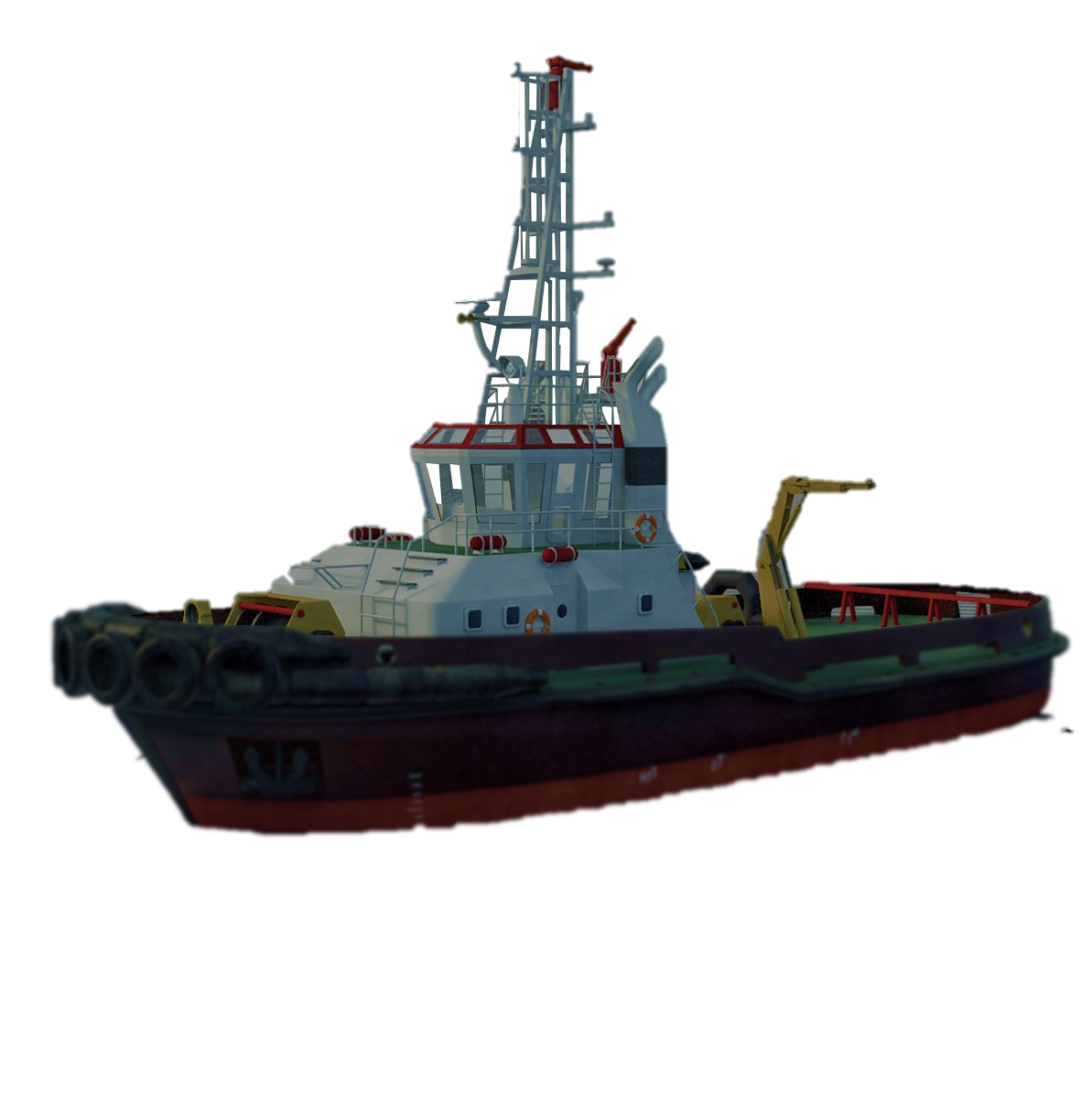 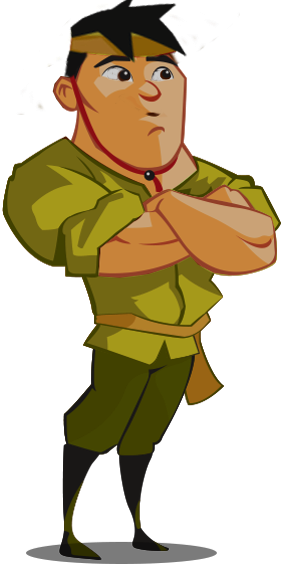 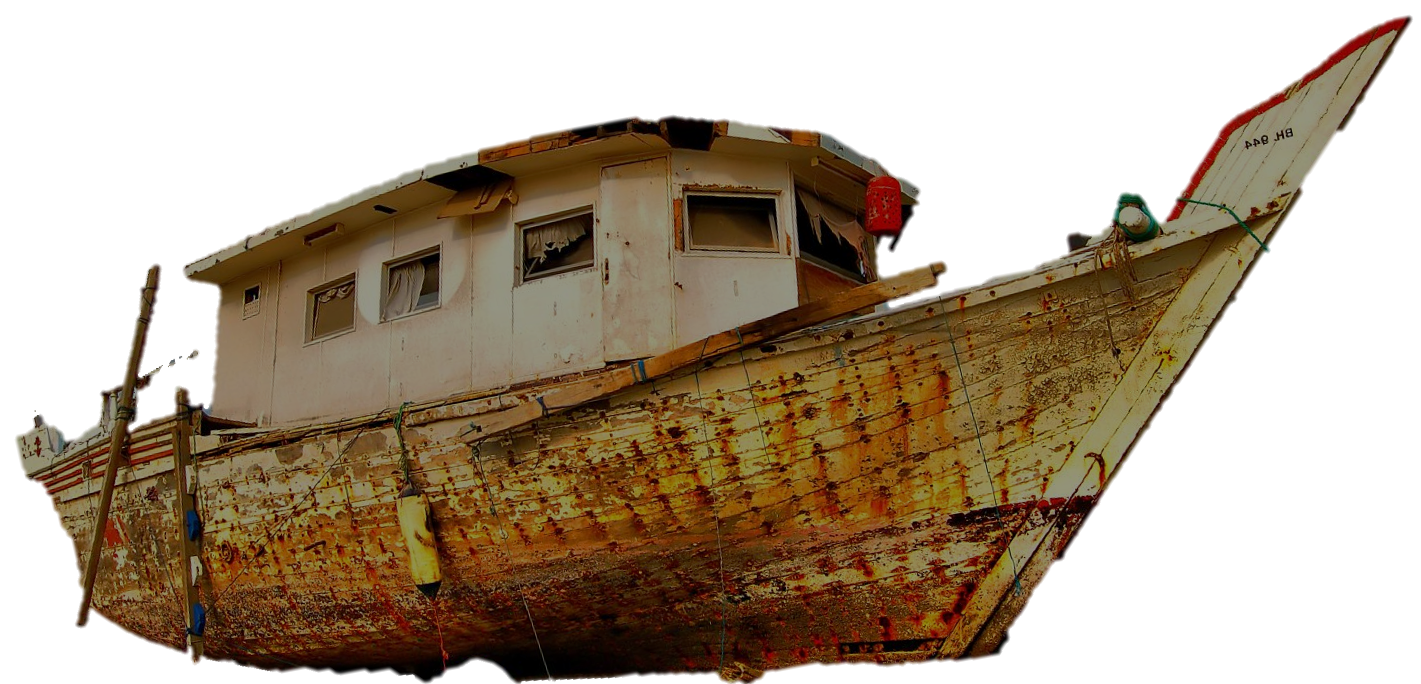 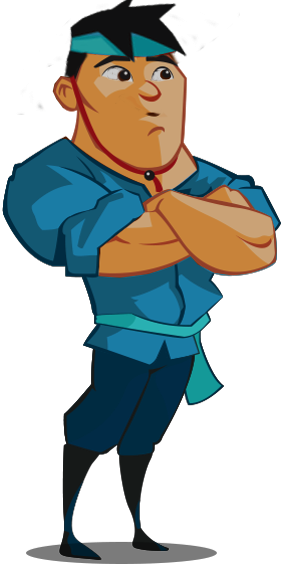 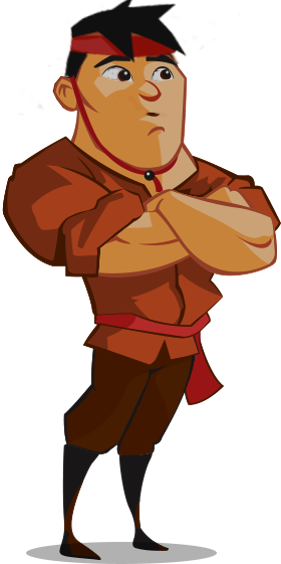 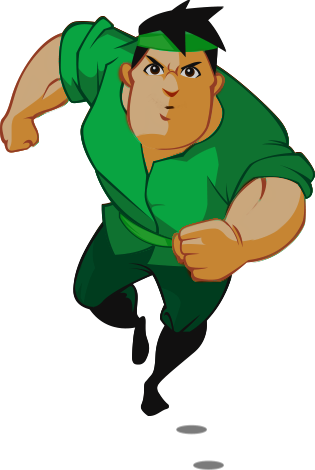 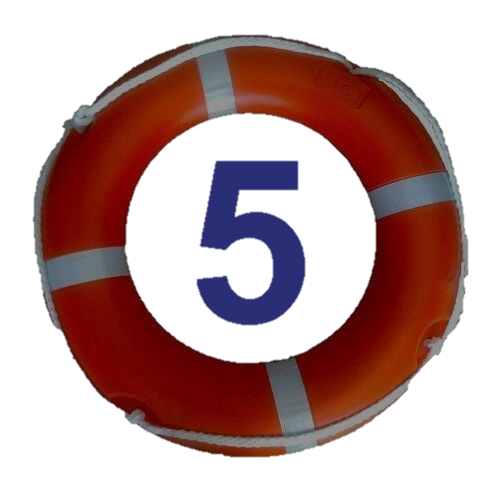 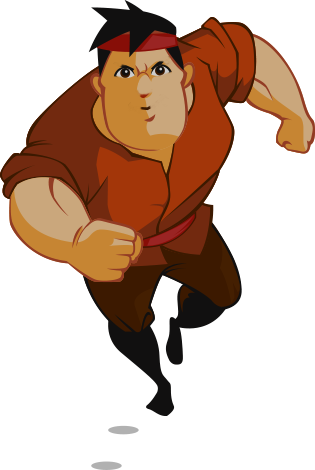 5
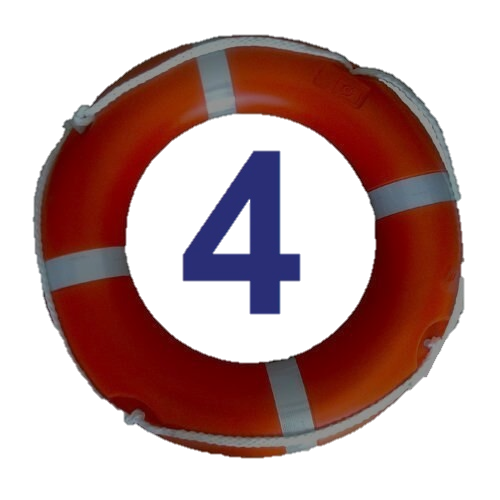 4
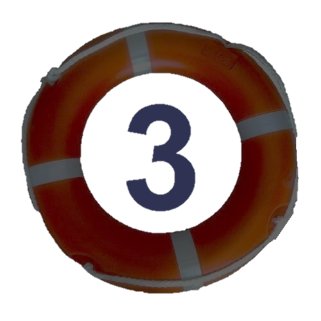 3
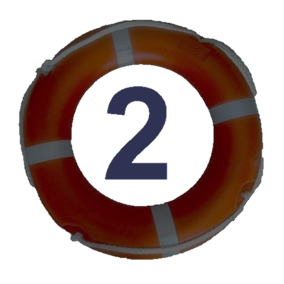 2
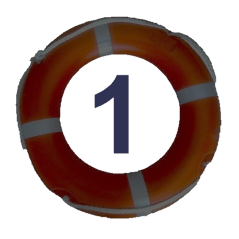 1
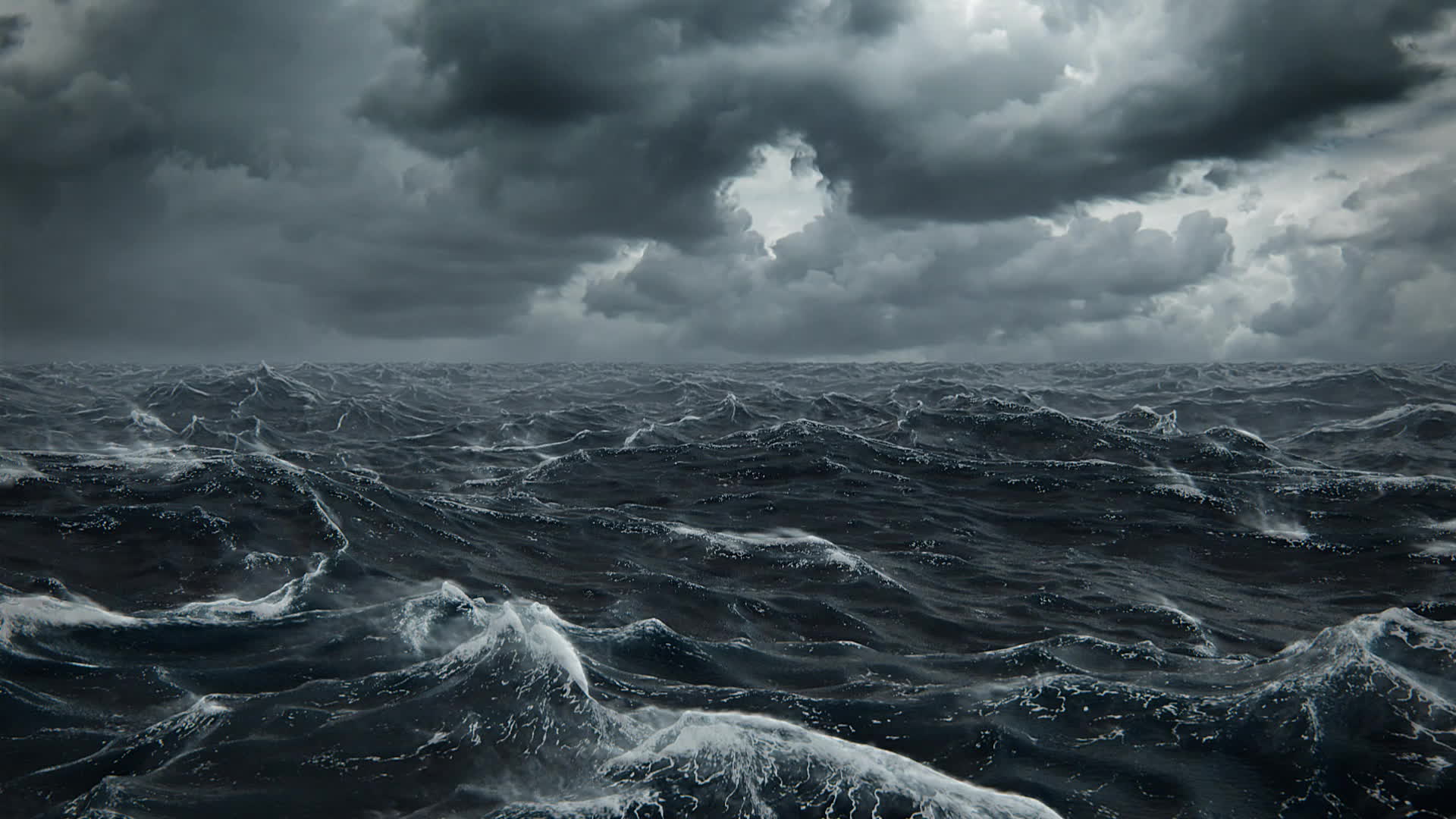 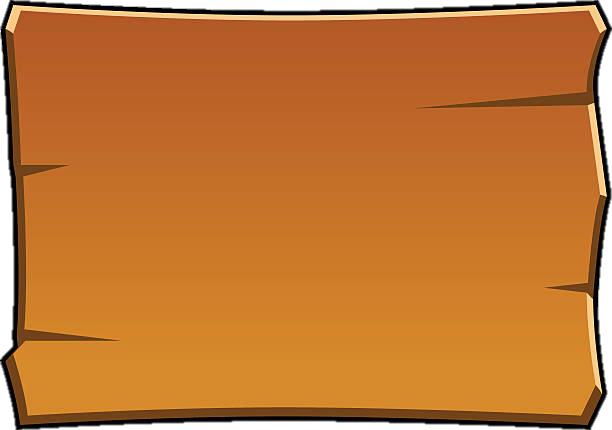 1. Mr Minh, _________ will guide us on our Cu Chi Tunnel tour, is on his way.
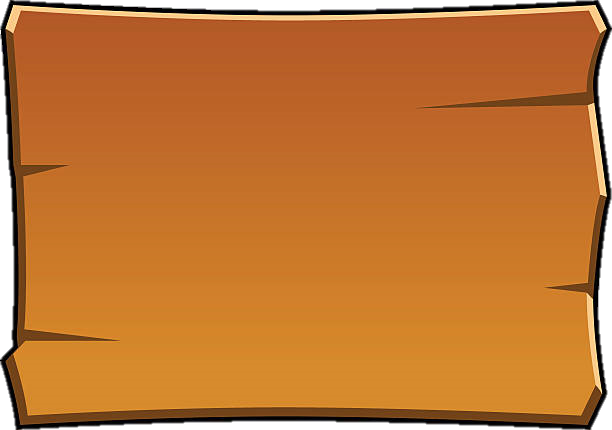 who
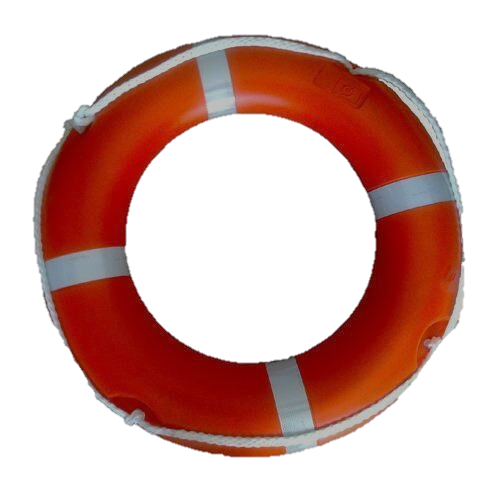 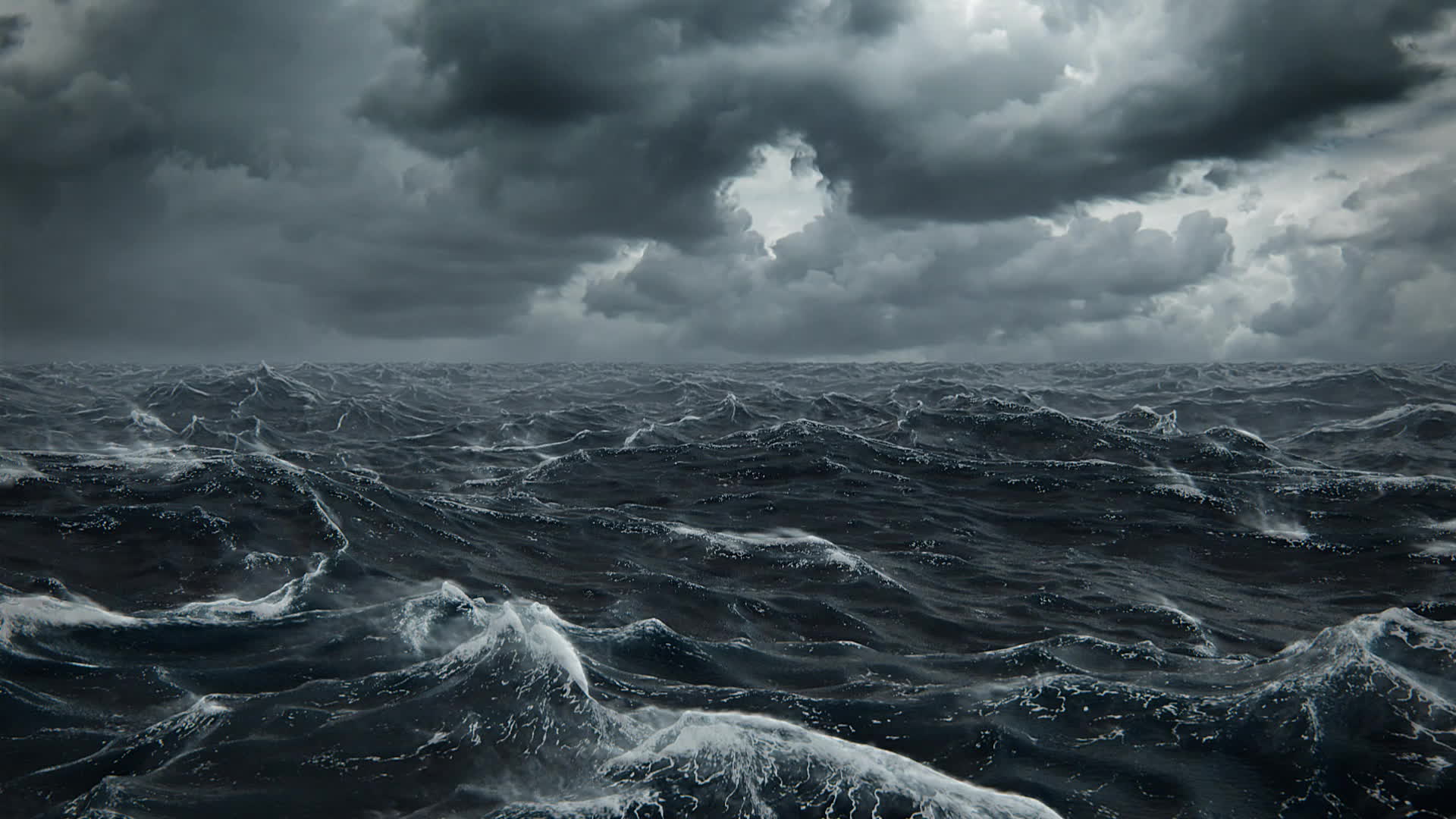 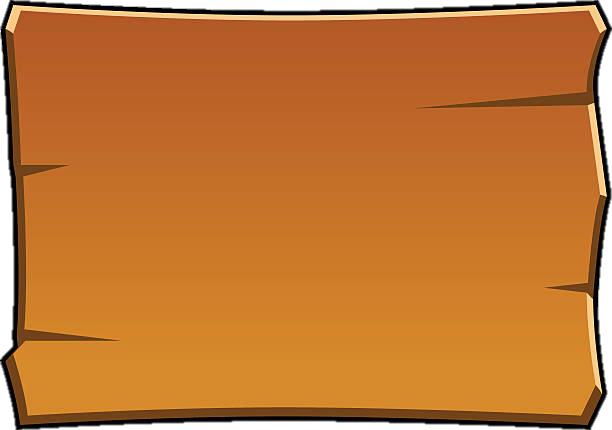 2. This is the writer _________ book Travel on $50 a Day is my favourite travel guide.
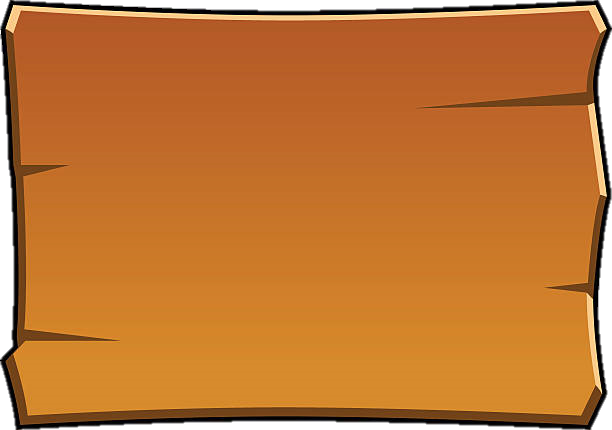 whose
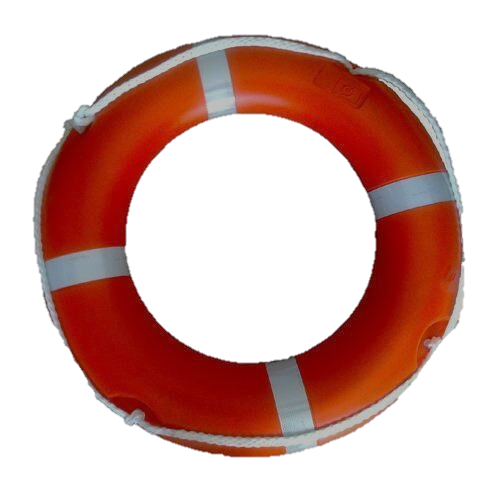 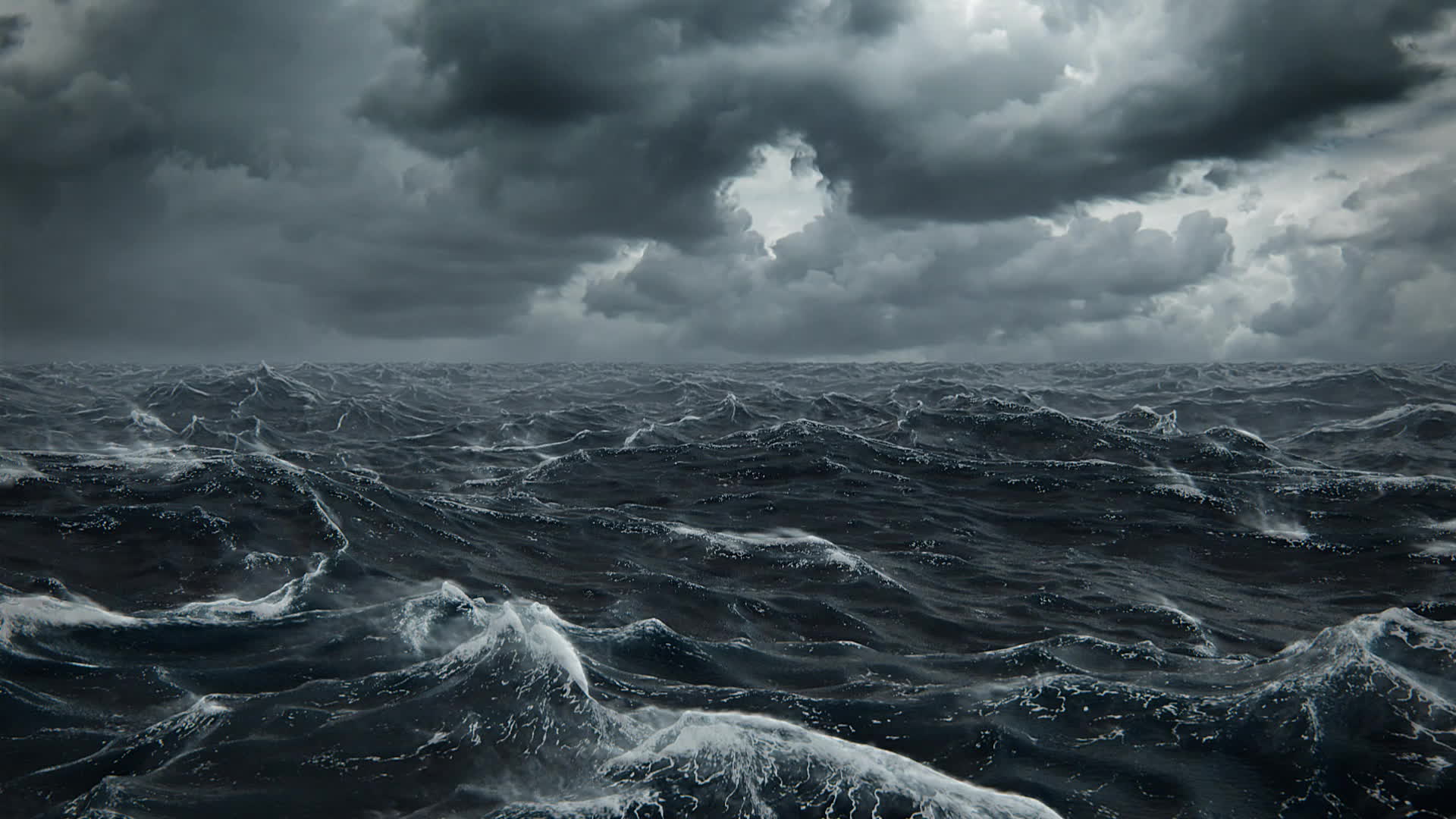 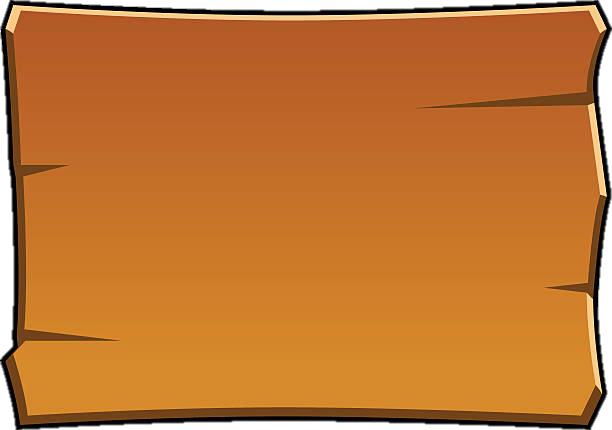 3. My son, _________ is a huge fan of Taylor Swift, is on a music tour to see her in concert.
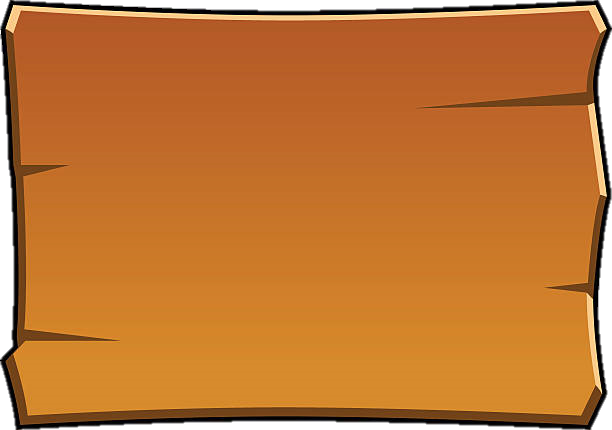 who
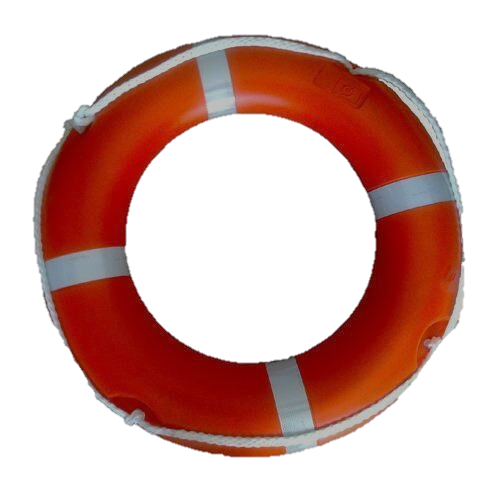 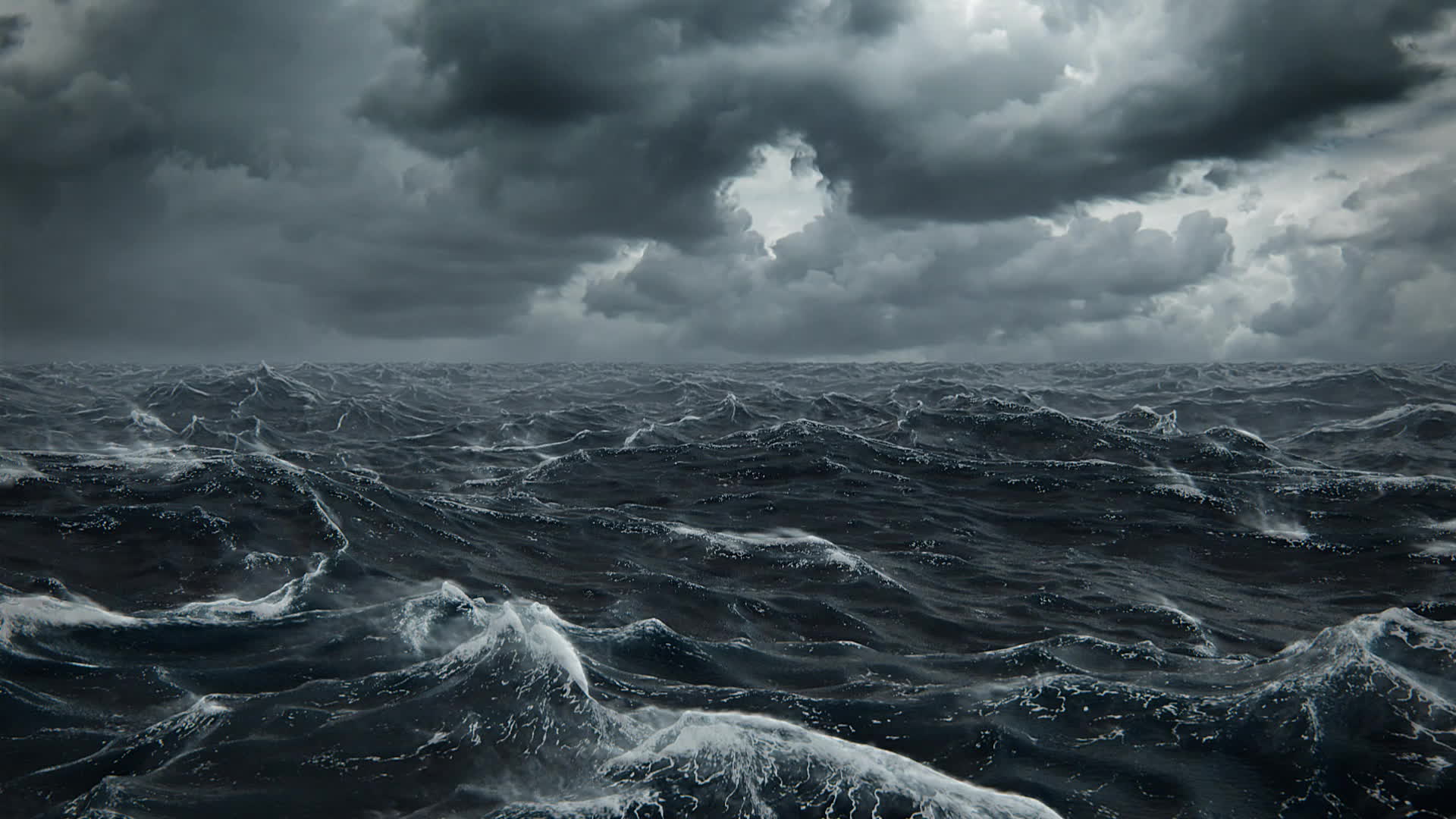 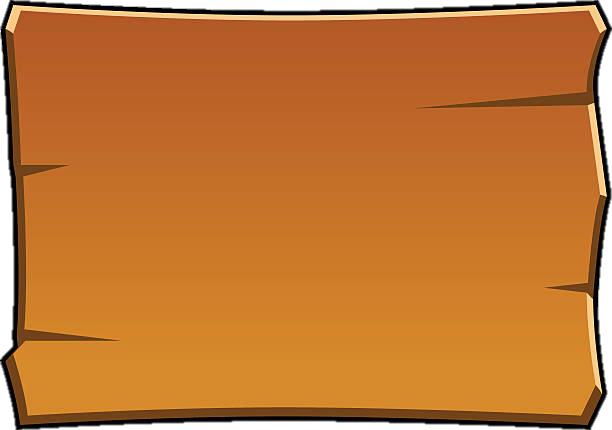 4. Ha Giang, _________ beauty and history are appealing, is a must-go in my tour list.
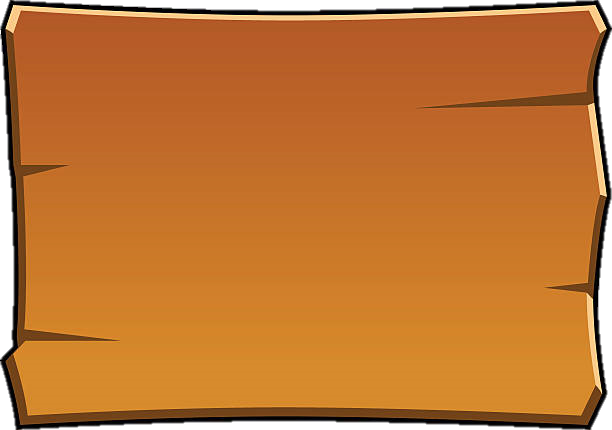 whose
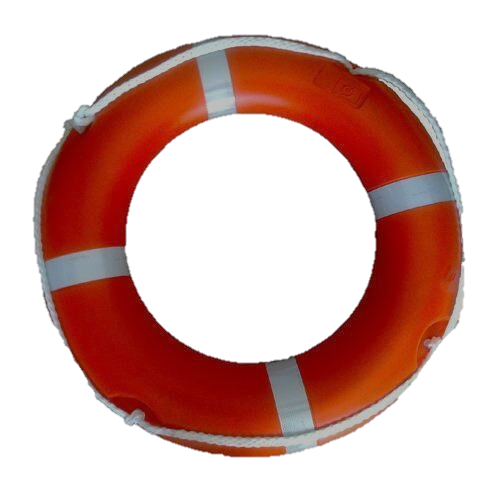 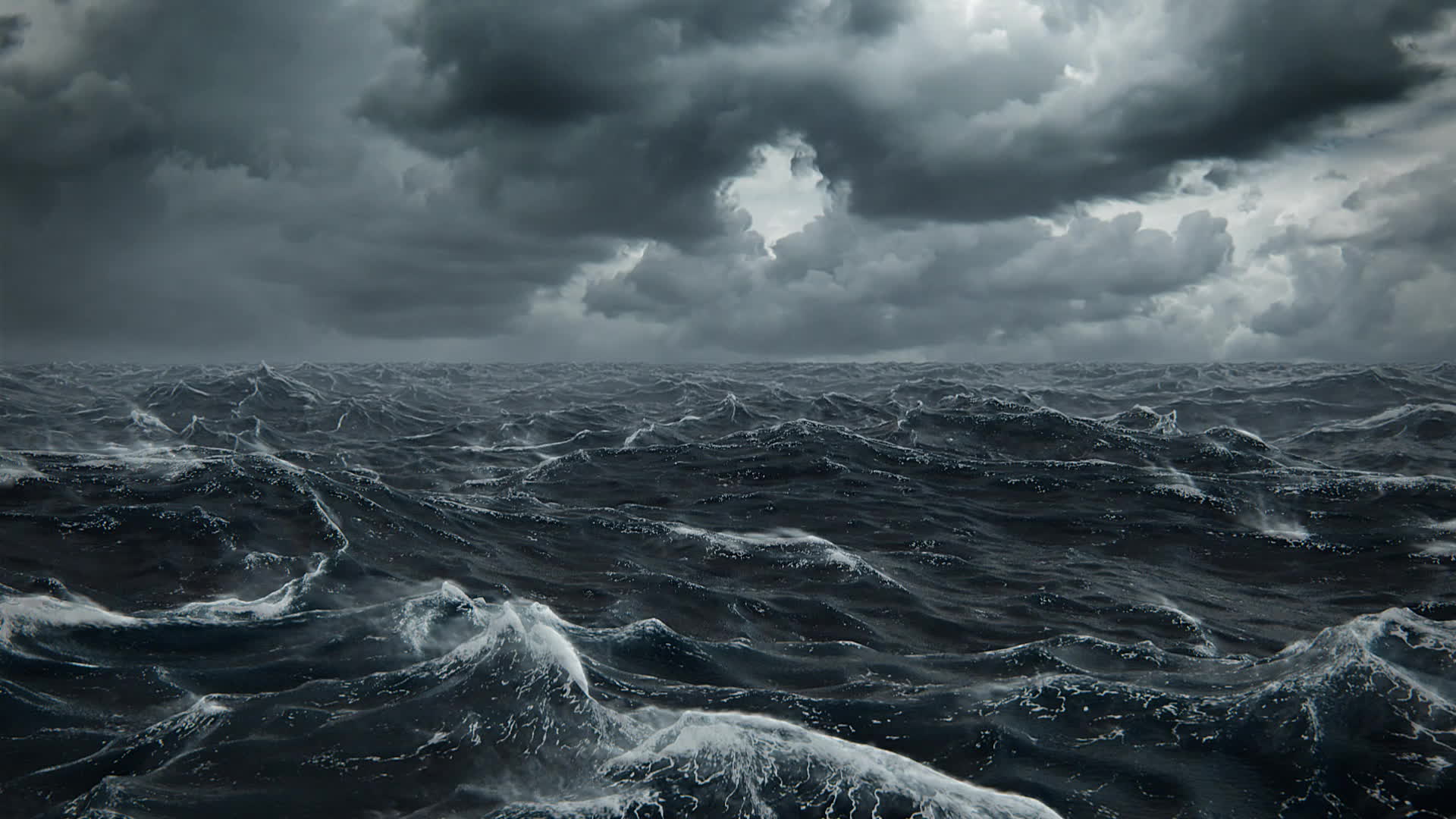 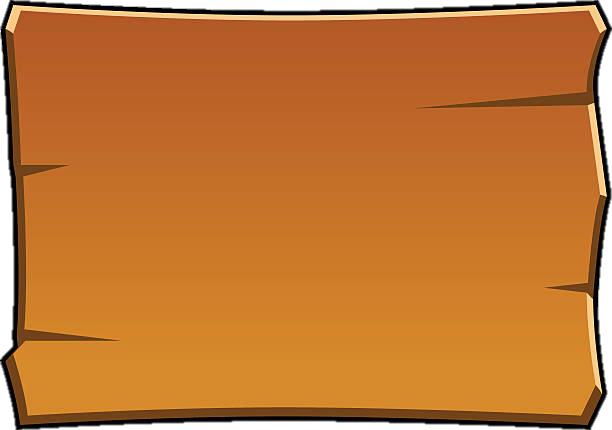 5. While travelling, my father often spends time talking with the locals ______ stories, he says, are interesting about the land we are visiting.
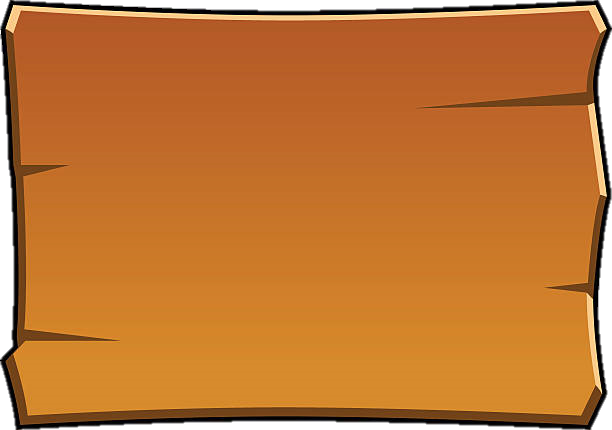 whose
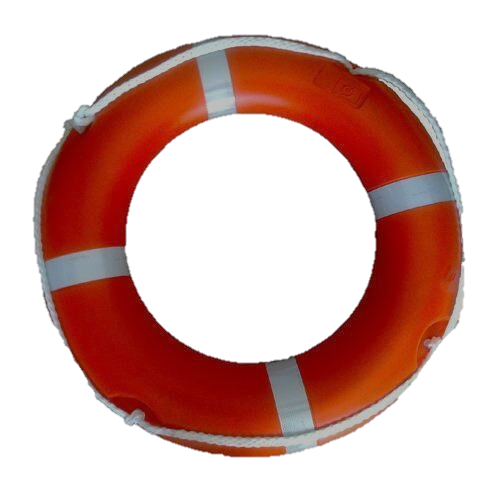 Look at the answers again
1. Mr Minh, who will guide us on our Cu Chi Tunnel tour, is on his way.
2. This is the writer whose book Travel on $50 a Day is my favourite travel guide.
3. My son, who is a huge fan of Taylor Swift, is on a music tour to see her in concert.
4. Ha Giang, whose beauty and history are appealing, is a must-go in my tour list.
5. While travelling, my father often spends time talking with the locals whose stories, he says, are interesting about the land we are visiting.
4. Match a clause in A with a clause in B to make a complete sentence
a. whose products are on display at the Handicraft Show.
1. Don’t forget to visit the National Air and Space Museum
b. who knows a lot about the history of this area?
2. Yesterday I phoned Pierre,
c. which appeared in the film “Jane Eyre”.
3. There, I could see the ruinous hall
d. whose breathtaking collection is a must-to-see.
4. Could you recommend a local tour guide
5. We were lucky to meet some artisans
e. who is arranging accommodation for our stay in Paris.
Check your answer
a. whose products are on display at the Handicraft Show.
1. Don’t forget to visit the National Air and Space Museum
b. who knows a lot about the history of this area?
c. which appeared in the film “Jane Eyre”.
d. whose breathtaking collection is a must-to-see.
e. who is arranging accommodation for our stay in Paris.
Check your answer
a. whose products are on display at the Handicraft Show.
2. Yesterday I phoned Pierre,
b. who knows a lot about the history of this area?
c. which appeared in the film “Jane Eyre”.
e. who is arranging accommodation for our stay in Paris.
Check your answer
a. whose products are on display at the Handicraft Show.
3. There, I could see the ruinous hall
b. who knows a lot about the history of this area?
c. which appeared in the film “Jane Eyre”.
Check your answer
a. whose products are on display at the Handicraft Show.
4. Could you recommend a local tour guide
b. who knows a lot about the history of this area?
Check your answer
a. whose products are on display at the Handicraft Show.
5. We were lucky to meet some artisans
Look at the answers again
d. whose breathtaking collection is a must-to-see.
1. Don’t forget to visit the National Air and Space Museum
e. who is arranging accommodation for our stay in Paris.
2. Yesterday I phoned Pierre,
c. which appeared in the film “Jane Eyre”.
3. There, I could see the ruinous hall
4. Could you recommend a local tour guide
b. who knows a lot about the history of this area?
5. We were lucky to meet some artisans
a. whose products are on display at the Handicraft Show.
+
5. Work in pairs. Discuss and finish the sentences.
1. Son Doong is now a world-famous destination for travellers who ______.
2. I’m personally against tours which ______.
3. We shared a holiday home with two Germans whose ______.
4. I bought a city map which ______.
5. Most travellers prefer working with tour guides who ______.
Suggested answer:
1. Son Doong is now a world-famous destination for travellers who ______.
2. I’m personally against tours which ______.
3. We shared a holiday home with two Germans whose

4. I bought a city map which ______.
5. Most travellers prefer working with tour guides who
look for adventures / love exploring caves.
use animals for entertainment.
English was easy to understand.
has attraction clearly marked and directions how to get there.
are friendly and helpful
WRAP-UP
Use relative pronouns: which, who and whose to make sentences about your travel experience
1
Practice using “who”, “which” and “whose”
2
HOMEWORK
2
3
1
Do exercises in the workbook
Review relative pronouns
Prepare for the next lesson
THANK
See you next time!
YOU!